СОВМЕСНАЯ РАБОТА РОДИТЕЛЕЙ И ДЕТЕЙ
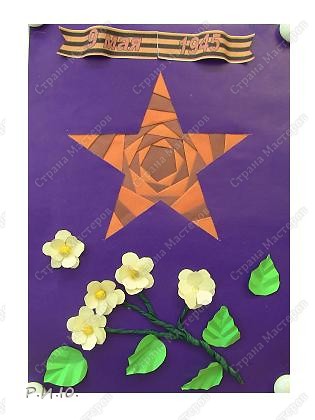 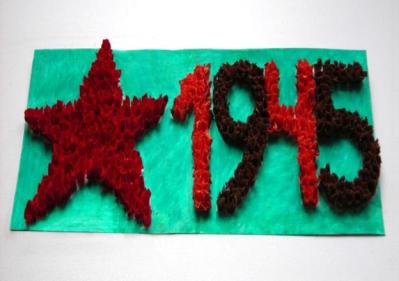 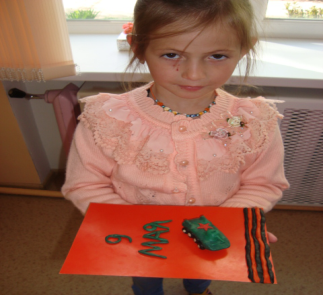 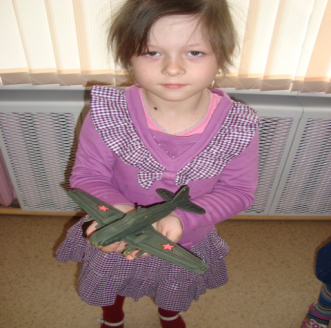 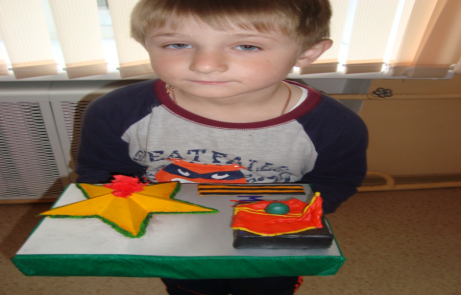 Тематический праздник«День воспоминаний»
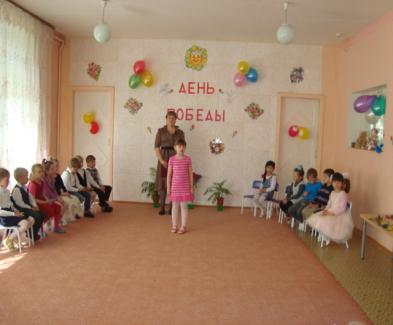 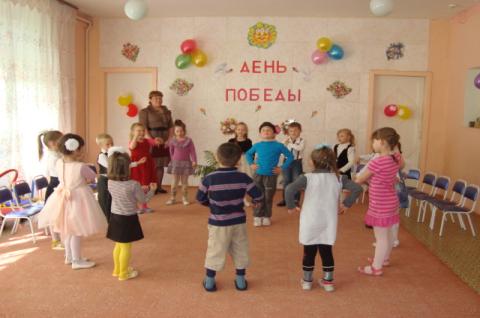 ВОЗЛОЖЕНИЕ ЦВЕТОВ К ПАМЯТНИКУДоброй традицией стало возложение венков к мемориалу павшим воинам в с. Фёдоровка
Все дальше уходит от нас 9 мая 1945 года, но мы по-прежнему помним, какой ценой достался нашим отцам и дедам тот день и та Победа. Каждый год ходим к мемориалу возлагать цветы.
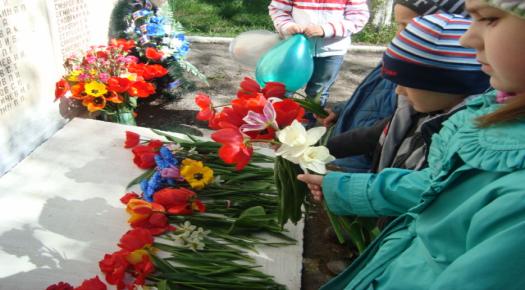 Минута молчанияВечная Слава героям, павшим за свободу и независимость нашей Родины!
РЕКОМЕНДАЦИИ РОДИТЕЛЯМ К ПРОСМОТРУ С ДЕТЬМИ ФИЛЬМОВ О ВОЙНЕ
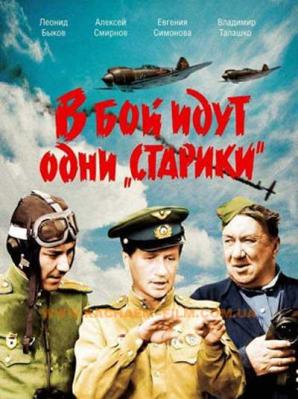